Y12 Mechanics
Term 3 Exam
Excellence
Non Achieved
Revise L2 Merit & Excellence level Questions
Achieved
Merit
Ask yourself:
Work in = results achieved
Revise L2 Merit & Excellence level Questions
Start a Mechanics revision program!
How to revise EFFECTIVELY
Target one thing. e.g. projectile motion
DON’T just revise old exam papers. 
Instead PICK a TOPIC to revise i.e. much better to break all of the Achievement standard content down into small manageable sections or bits… 
Break it down into WHAT sections / bits?
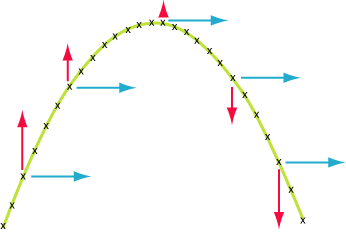 ax=0
ay=-g
Separate vertical and horizontal motion
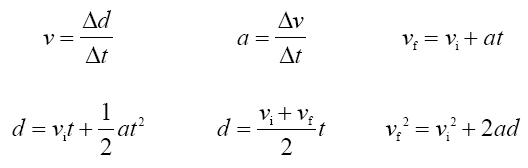 3b) Projectile Motion
Kinematic equations
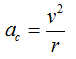 3a) Circular motion
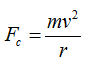 1) Kinematics & Vectors
Centripetal force: caused by friction or tension or gravity
Centripetal acceleration: due to a change in direction NOT speed
Vectors have direction
             and size
Mechanics
Adding vectors using Pythagoras
Don’t forget the angle!
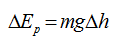 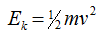 4) Work, Energy 
& springs
2a) Newton’s Laws of Motion
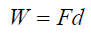 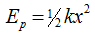 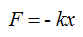 2b) Momentum
       & impulse
2nd: Unbalanced resultant force leads to an acceleration
F = ma
2c) Torque &
    Equilibrium
3rd: Every action has an equal and opposite reaction
1st: An object will travel at constant velocity it unless acted on by an unbalanced resultant force
F = 0
p = mv
Always conserved (unless acted upon by an unbalanced force)
∑Δp = ∑Δp’ 

Δp = F Δ t
Torque (N m)  
τ = Fd
Clockwise torques = anticlockwise around a pivot point
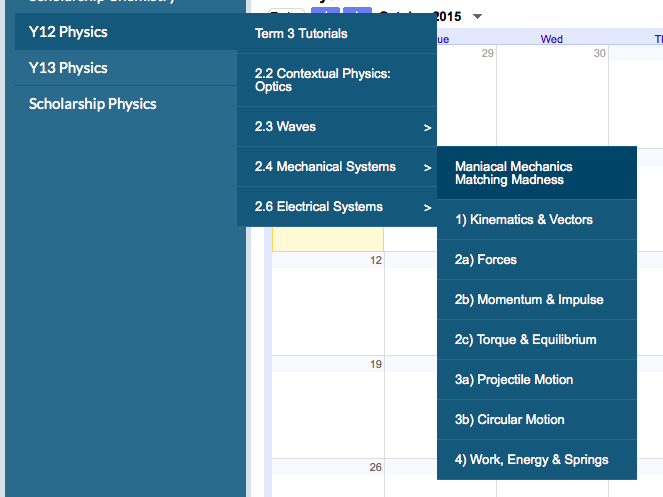 How to revise EFFECTIVELY
Target one thing. e.g. projectile motion
Read about it and make extra notes including definitions and equations
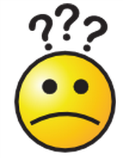 So how do you do this?
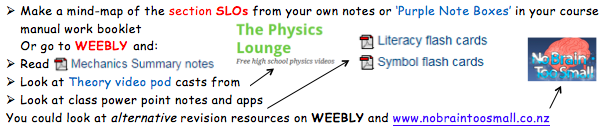 How to revise EFFECTIVELY
Target one thing. e.g. projectile motion
Read about it and make extra notes including definitions and equations
Try a practise exam style question
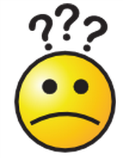 So how do you do this?
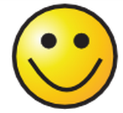 Go to Weebly…
and use NCEA collated questions…
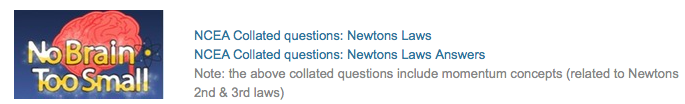 Also Video solutions from www.physicslounge.org for 2010, 2011, 2012 & 2013 NCEA exam Papers!
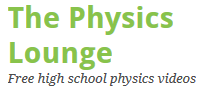 How to revise EFFECTIVELY
Target one thing. e.g. projectile motion
Read about it and make extra notes including definitions and equations
Try a practise exam style question
Mark it
If you didn’t get things right repeat steps 1-4 until you do!
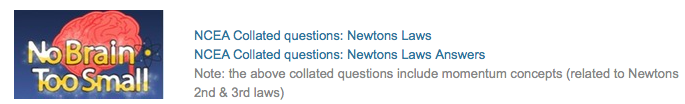 How to revise EFFECTIVELY
Lots of good stuff on Weebly…
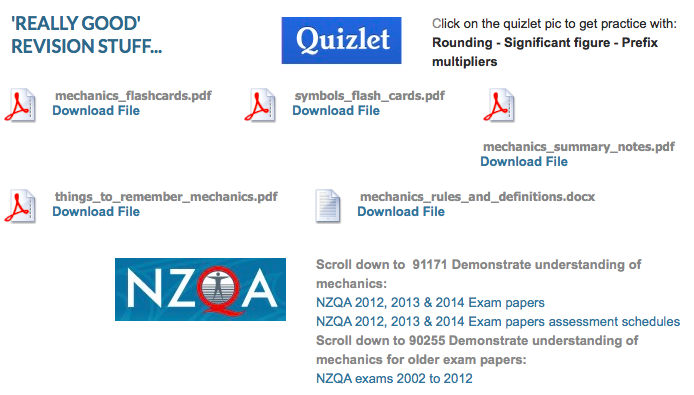 Developed by
Shatroj Bethel
Lee O’Neil
Sam York
Situation/Context
Answering Physics questions
Connect any two corners - Merit
Connect three corners - Excellence
Creating good explanations
M
M
E
M
Concept/Physics Principle
Formula
Mechanics
Explain the energy changes that occur in a swinging pendulum.
Explain clearly what happens to momentum and kinetic energy in an elastic and an inelastic collision.
Explain two features that a car has in order to reduce injury to the driver during a collision.
Explain why the motion of the planet orbiting the Sun at constant speed is accelerating.
Explain why a helicopter flying is not an example of projectile motion.